Економіка США
Економіка США — сукупність усіх видів економічної діяльності в США
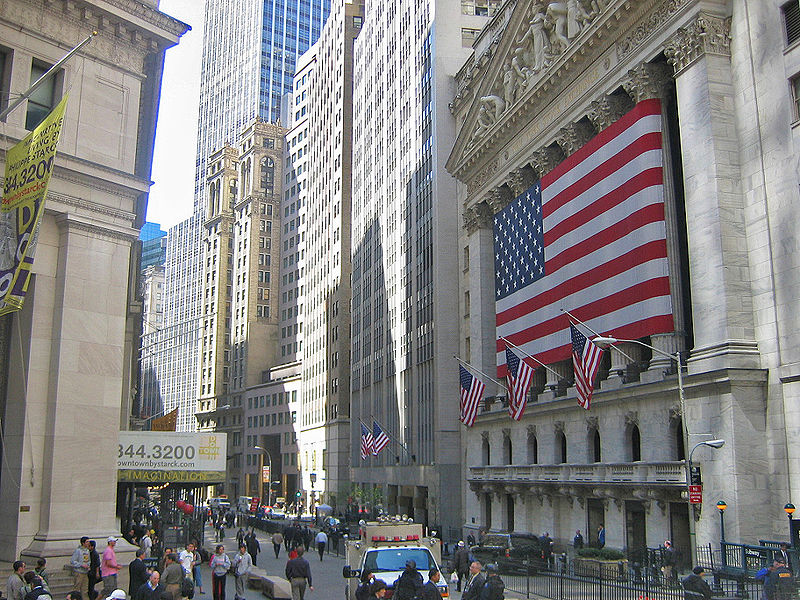 Волл-Стріт
Динаміка інфляції у США, 1666–2004 рр.
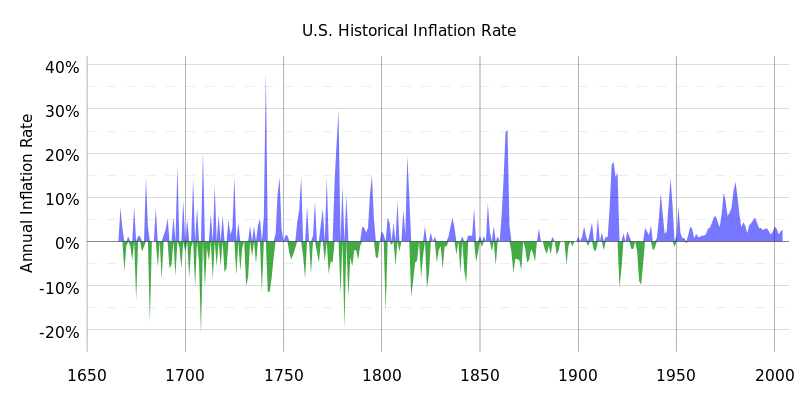 Транспорт
Залізничний
Автомобільний
Морський
Водний
Повітряний
Трубопровідний
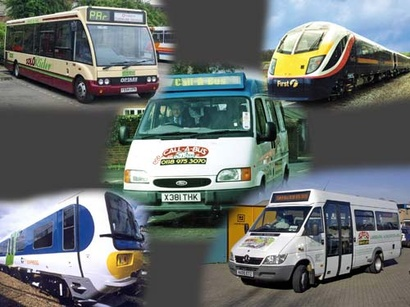 Базування економіки
Приватна власність
Отримання прибутку
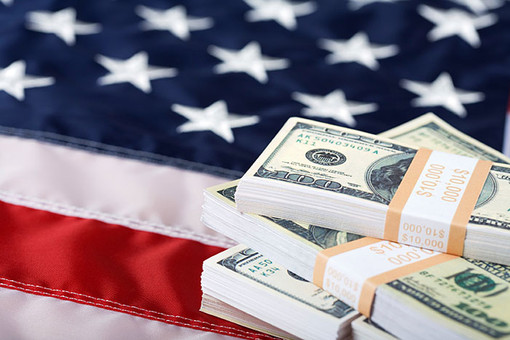 Промисловість
Металургія
Машинобудування
Приладобудування
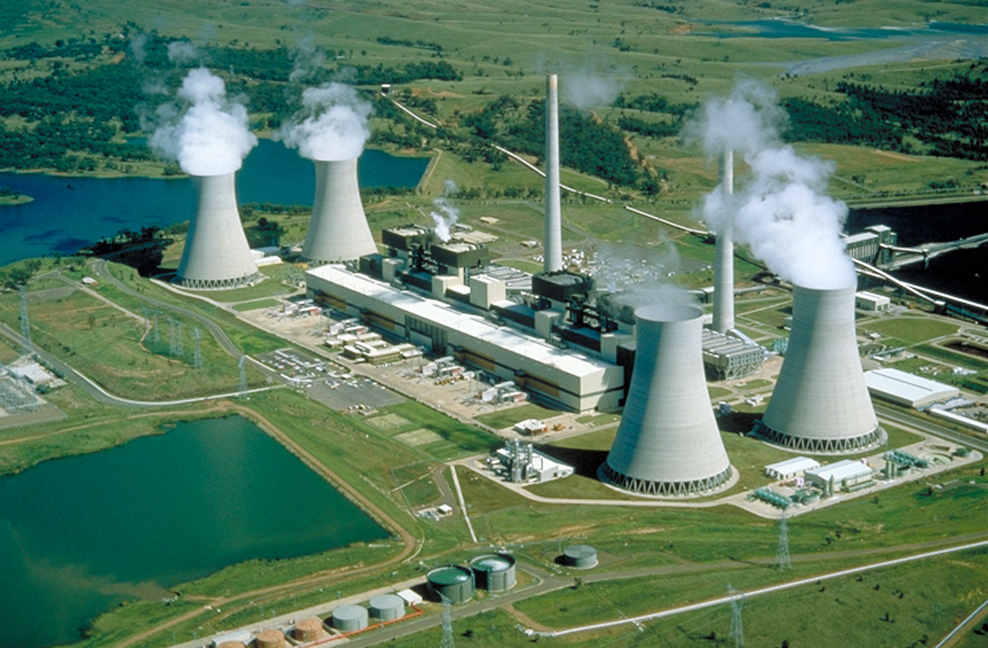 Сільське господарство
Розведення великої рогатої худоби, птахів
Виробництво молочних продуктів, яєць
Вирощування зернових, сої, овочів, фруктів
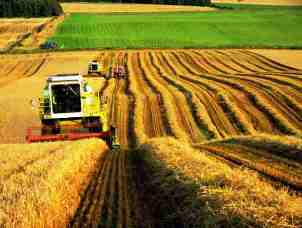 Послуги
Соціальне обслуговування
Готельний бізнес
Індустрія реклами
Мененджмент
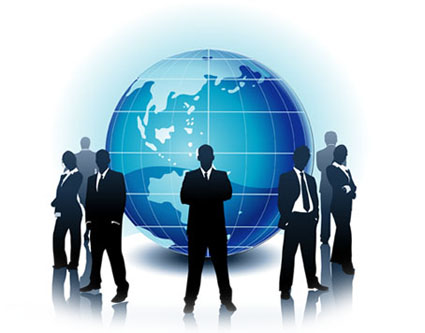 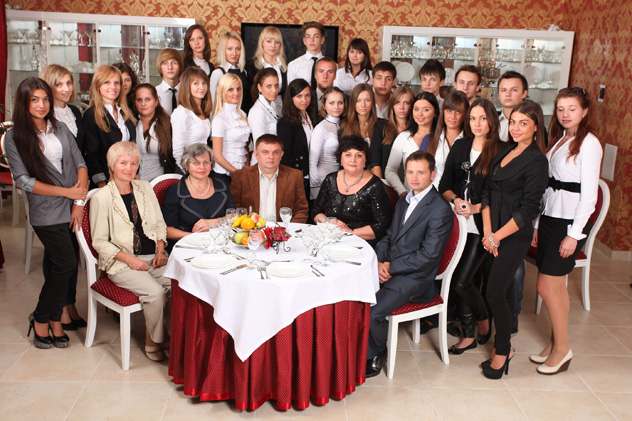 Оборона
Головне заняття – експорт зброї
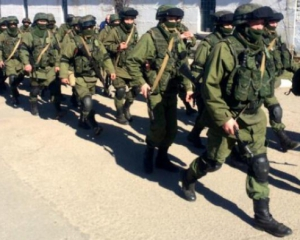 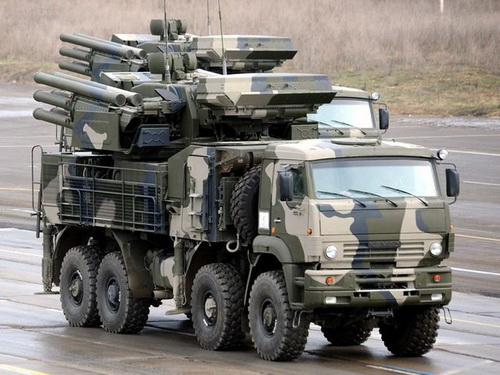 Фінанси
Основа економіки:
Природний газ
Нафта
Вугілля
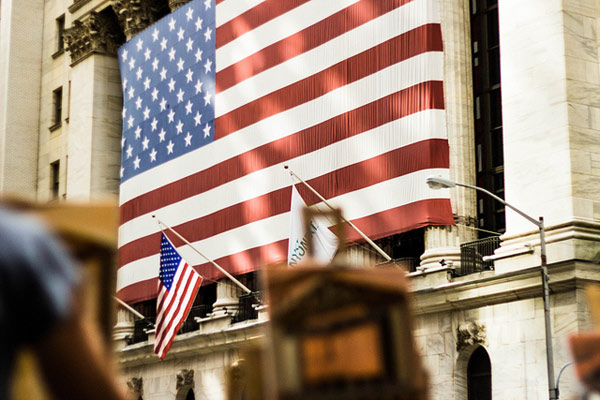 Велика депресія у США
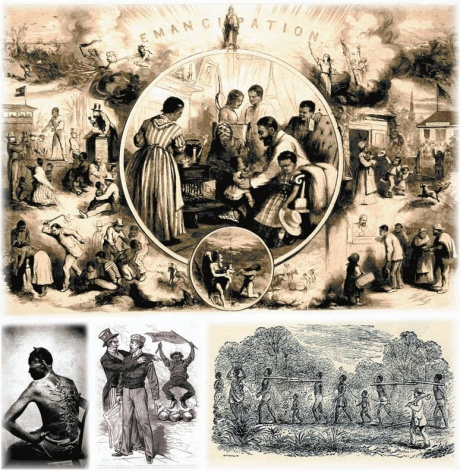 1929 – 1940рр.
Наслідки
Було закрито більше як 5 тисяч банків
Акції знецінились на 40 мільярдів долларів
Внаслідок підвищення рівня інфляції значно зросли ціни
Промислове виробництво скоротилося на 50 %
У п'ять разів зменшилося виробництво автомобілів
12 мільйонів безробітних (у піковий момент кризи — 15 мільйонів)
5 мільйонів американських фермерів були позбавлені господарства і землі за несплату боргів.
Державний борг США
Державний борг США (національний борг, федеральний борг) — гроші, які федеральний уряд Сполучених Штатів Америки винен своїм кредиторам.
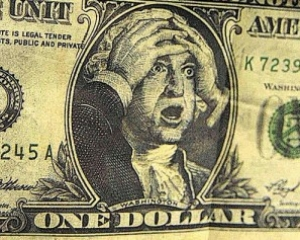 Державний борг США у відсотковому співвідношені до ВВП з 1790 по 2009
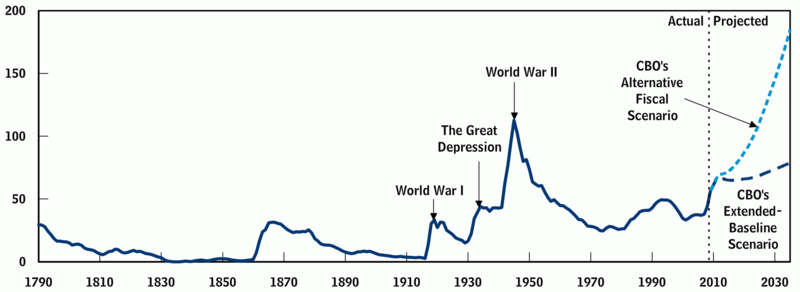 Розмір державного боргу по рокам
Динаміка зміни національного боргу
Зниження кредитного рейтингу в 2011 році агенцією Standard & Poor's
Кредитний рейтинг визначається рейтинговим агентством.
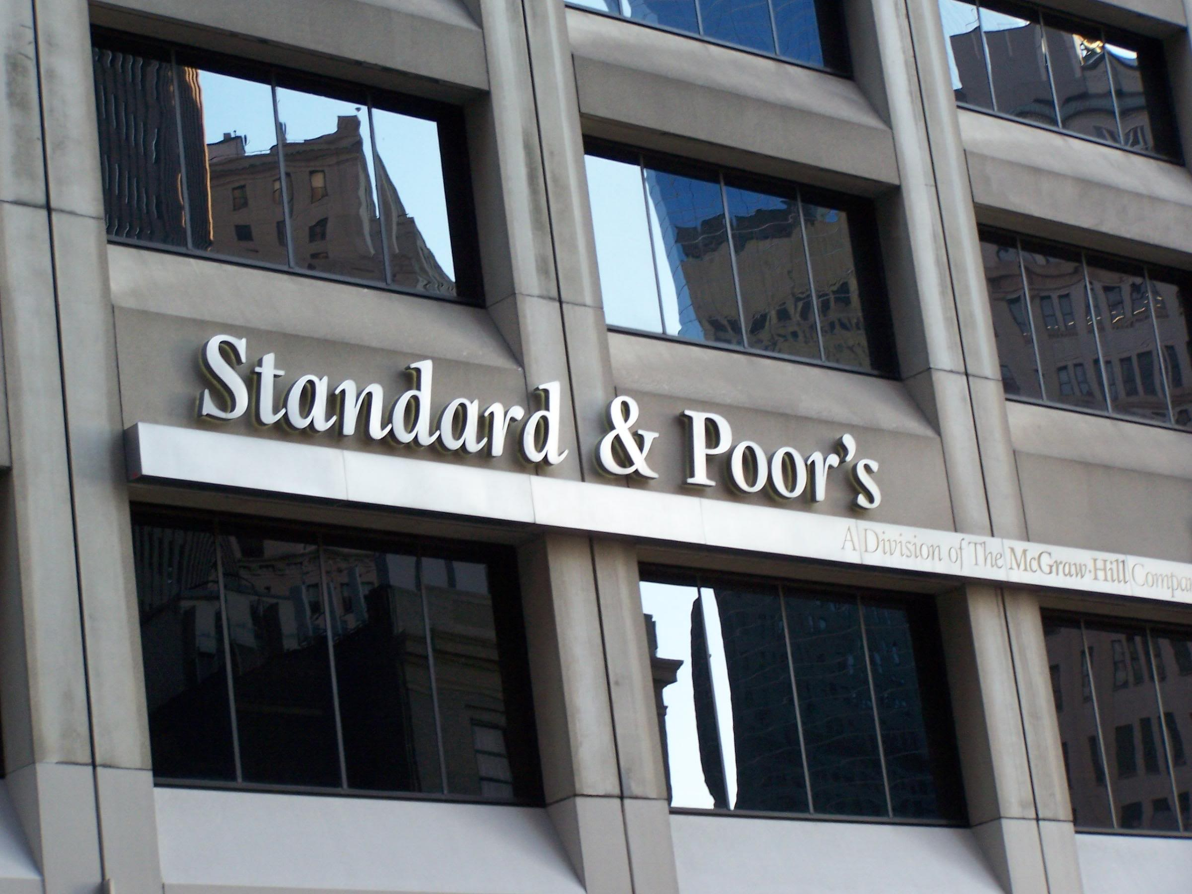